MATEMATIKA
6- sinf
MAVZU: MASALALAR 
            YECHISH
125- masala
Quyidagi sonlarning eng katta umumiy bo‘luvchisini toping:

1) 54, 36 va 99;                 2) 30, 50 va 70;
3) 7, 15 va 38;                   4) 56, 84 va 123;
5) 324, 286 va 432;           6) 215, 435 va 600
YECHISH
1)  EKUB (54, 36, 99)
54
36
99
54 = 2 ∙ 3³
2
2
3
27
18
33
3
2
3
36 = 2² ∙ 3²
9
9
3
11
3
11
99 = 3² ∙ 11
3
3
3
1
3
1
1
EKUB (54, 36, 99) =
3² = 9
YECHISH
2)  EKUB (30, 50, 70)
30 = 2 ∙ 3 ∙ 5
30
50
70
2
2
2
15
25
35
3
5
5
50 = 2 ∙ 5²
5
5
5
7
5
7
70 = 2 ∙ 5 ∙ 7
1
1
1
EKUB (30, 50, 70) =
2 ∙ 5 = 10
YECHISH
3)  EKUB (7, 15, 38)
7 = 7
38
2
15
3
19
19
5
5
15 = 3 ∙ 5
1
1
38 = 2 ∙ 19
EKUB (7, 15, 38) =
1
YECHISH
4)  EKUB (56, 84, 126)
56
84
126
56 = 2³ ∙ 7
2
2
2
28
42
63
2
2
3
84 = 2² ∙ 3 ∙ 7
14
21
2
21
3
3
126 = 2 ∙ 3² ∙ 7
7
7
7
7
7
7
1
1
1
EKUB (56, 84, 126) =
2 ∙ 7 = 14
YECHISH
5)  EKUB (324, 286, 432)
= 2
286
324
432
324 = 2² ∙ 3⁴
2
2
2
162
143
216
2
11
2
286 = 2 ∙ 11 ∙ 13
81
13
3
108
13
2
432 = 2⁴ ∙ 3³
27
1
54
3
2
9
27
3
3
3
9
3
3
3
3
1
1
130- masala
Quyidagi tasdiqlardan qaysilari to‘g‘ri, qaysilari noto‘g‘ri
?
Ikkita murakkab son o‘zaro tub bo‘la olmaydi.
Ikkita murakkab son o‘zaro tub bo‘lishi mumkin.
Ikkita tub son har doim o‘zaro tub bo‘ladi.
Tub va murakkab sonlar o‘zaro tub bo‘la olmaydi.
?
131- masala
Maxraji 15 ga teng shunday hamma to‘g‘ri kasrlarni yozingki, ularning surat va maxraji o‘zaro tub bo‘lsin.
Yechish:
15 dan kichik va 15 bilan o‘zaro tub sonlar : 
   2,  4,  7,  8,  11,  13,  14
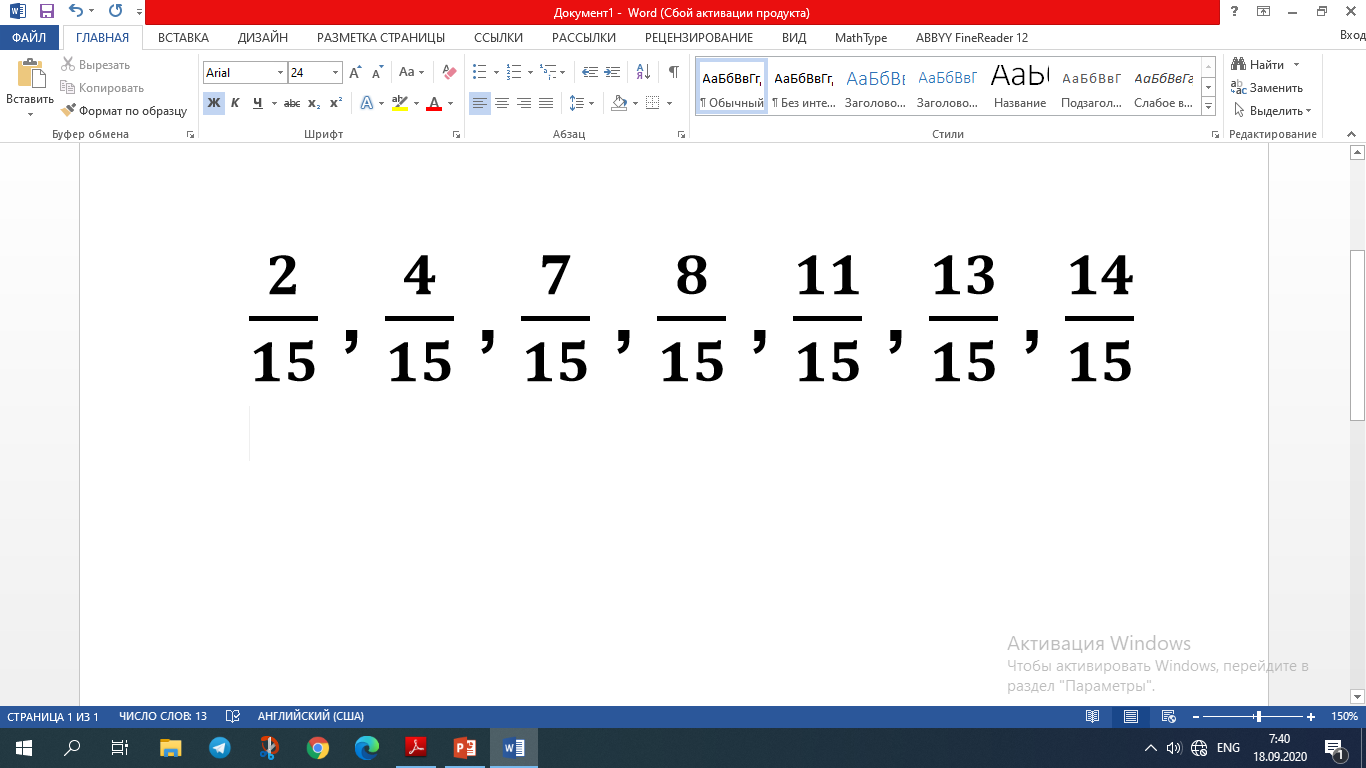 132- masala
Surati 20 ga teng shunday hamma noto‘g‘ri kasrlarni yozingki, ularning surat va maxraji o‘zaro tub bo‘lsin.
Yechish:
20 dan kichik va 20 bilan o‘zaro tub sonlar : 
   3,  7,  9,  11,  13,  17,  19
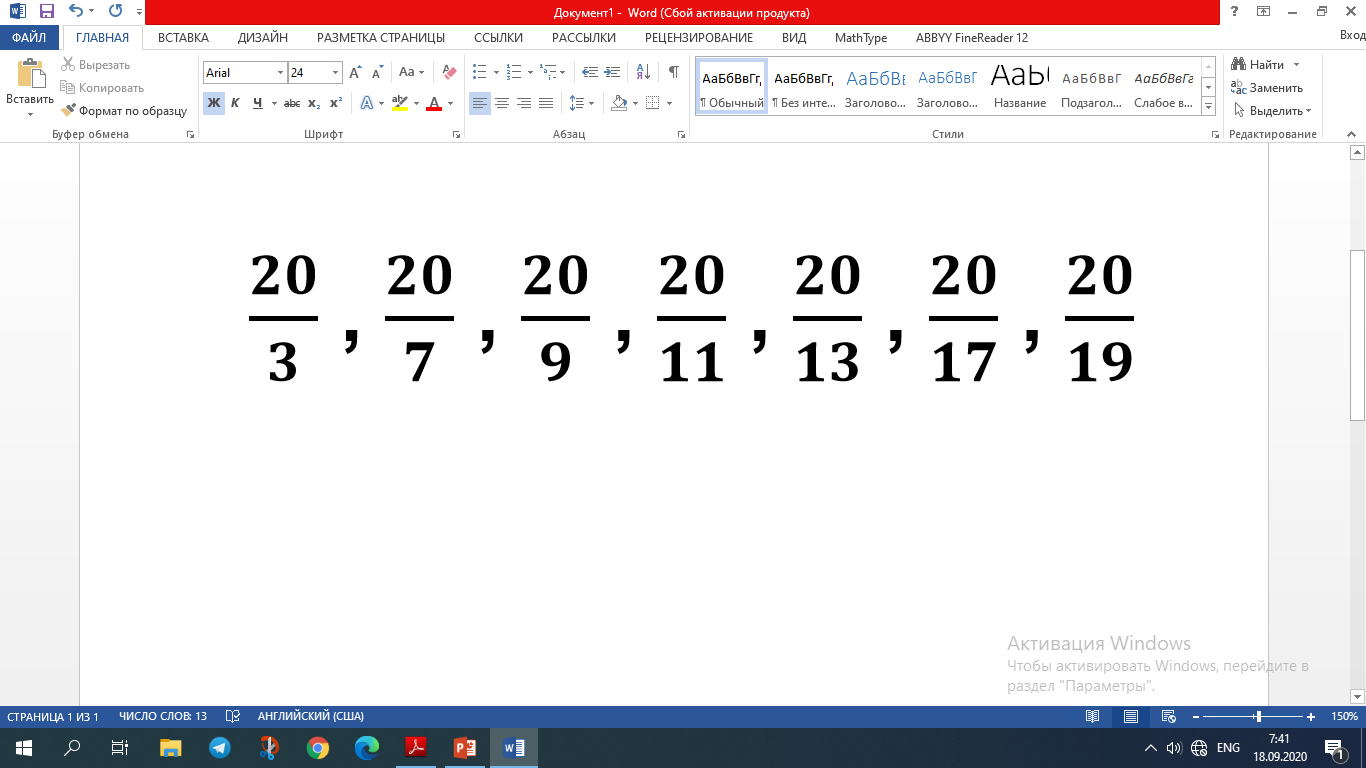 133- masala
20; 38; 54; 49 va 100 sonlarini tub sonlar yig‘indisi ko‘rinishida ifodalang.
Yechish:
20 = 7 + 13
38 = 7 + 31
54 = 7 + 47
4) 49 = 2 + 47
5) 100 = 41 + 59
MUSTAQIL  BAJARISH  UCHUN  TOPSHIRIQLAR:
Darslikdagi  135-, 137-, 138-, 139- masalalarni  yechish.
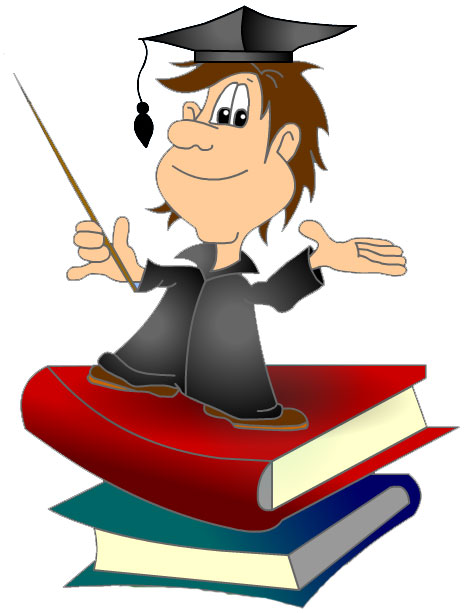